Borexino: Geo-Neutrino measurement at Gran Sasso, Italy
Gioacchino Ranucci
INFN - Milano
On behalf of the Borexino Collaboration

MUOGRAPHERS14

Tokyo – Italian Embassy

12 November 2014
1
G. Ranucci INFN Milano (Italy) MUOGRAPHERS14 - Tokyo
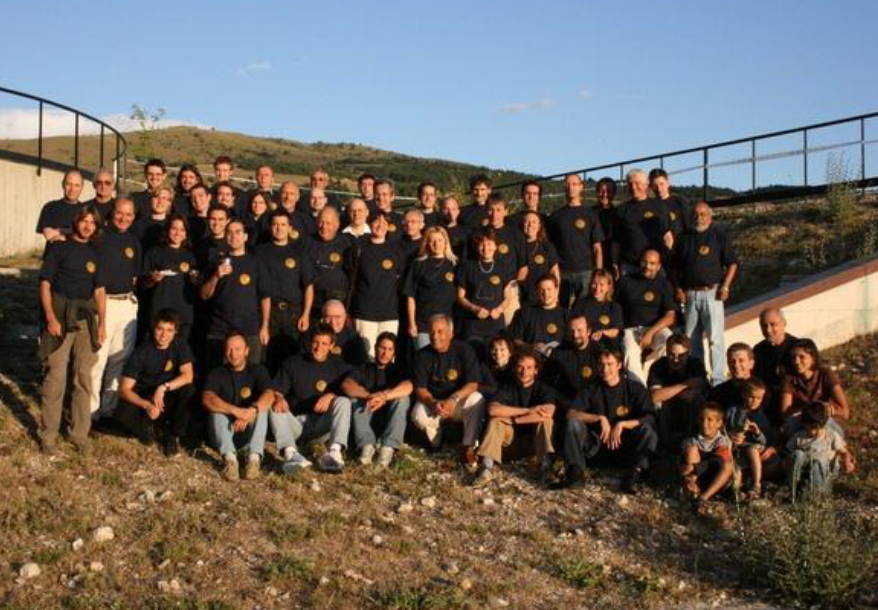 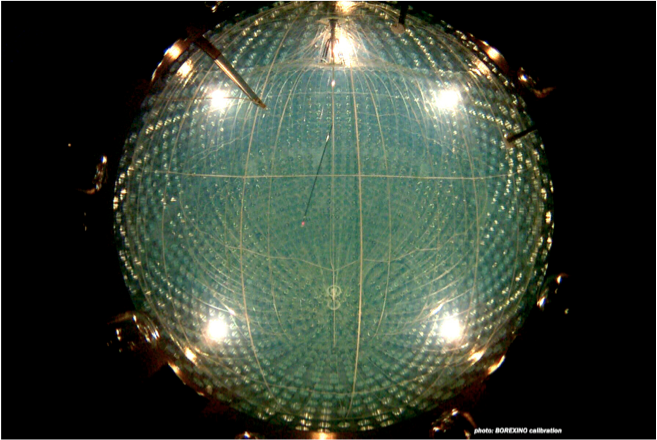 Many accomplishments of Borexino in the solar and terrestrial neutrino arenas
and in the low background technology…
3
G. Ranucci INFN Milano (Italy) MUOGRAPHERS14 - Tokyo
Amherst
Amherst
Amherst
Amherst
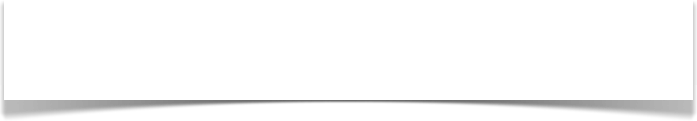 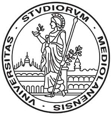 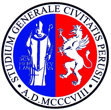 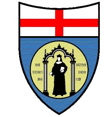 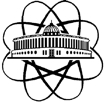 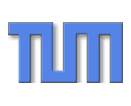 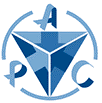 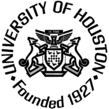 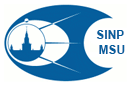 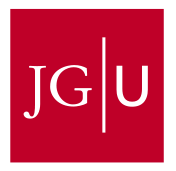 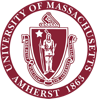 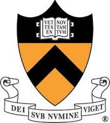 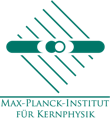 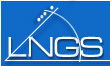 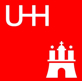 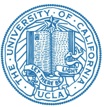 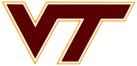 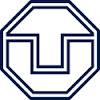 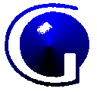 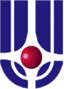 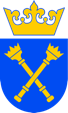 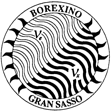 the Borexino Collaboration
Virginia Tech
Gran Sasso
Hamburg
Moscow
München
St. Petersburg
Kurchatov Moscow
Mainz
UMass Amherst
JINR Dubna
Houston
TU Dresden
Los Angeles
Paris
Perugia
Milano
Jagiellonian Kraków
Genova
Heidelberg
Princeton
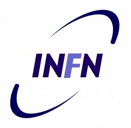 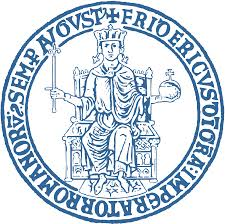 Napoli
4
G. Ranucci INFN Milano (Italy) MUOGRAPHERS14 - Tokyo
Underground Laboratories
Boulby
UK
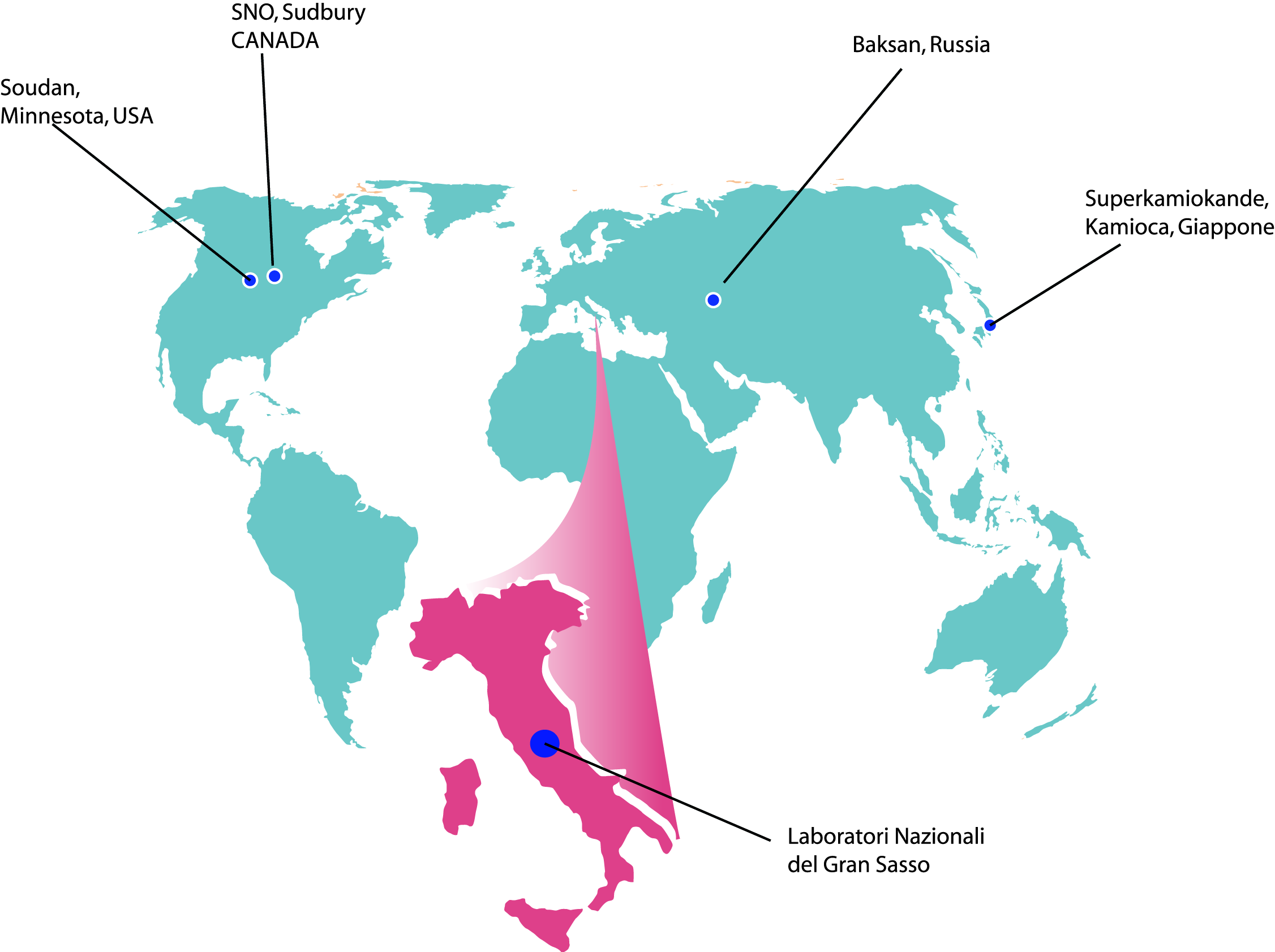 Modane
France
Canfranc
Spain
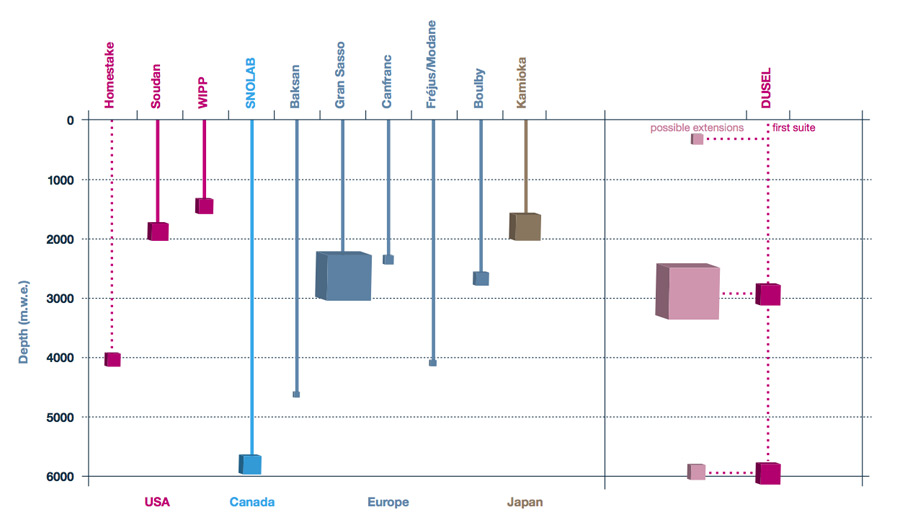 G. Ranucci INFN Milano (Italy) MUOGRAPHERS14 - Tokyo
During the excavation in the ‘80s
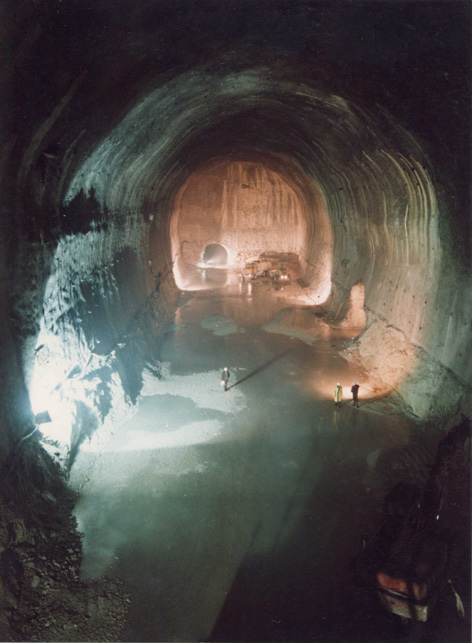 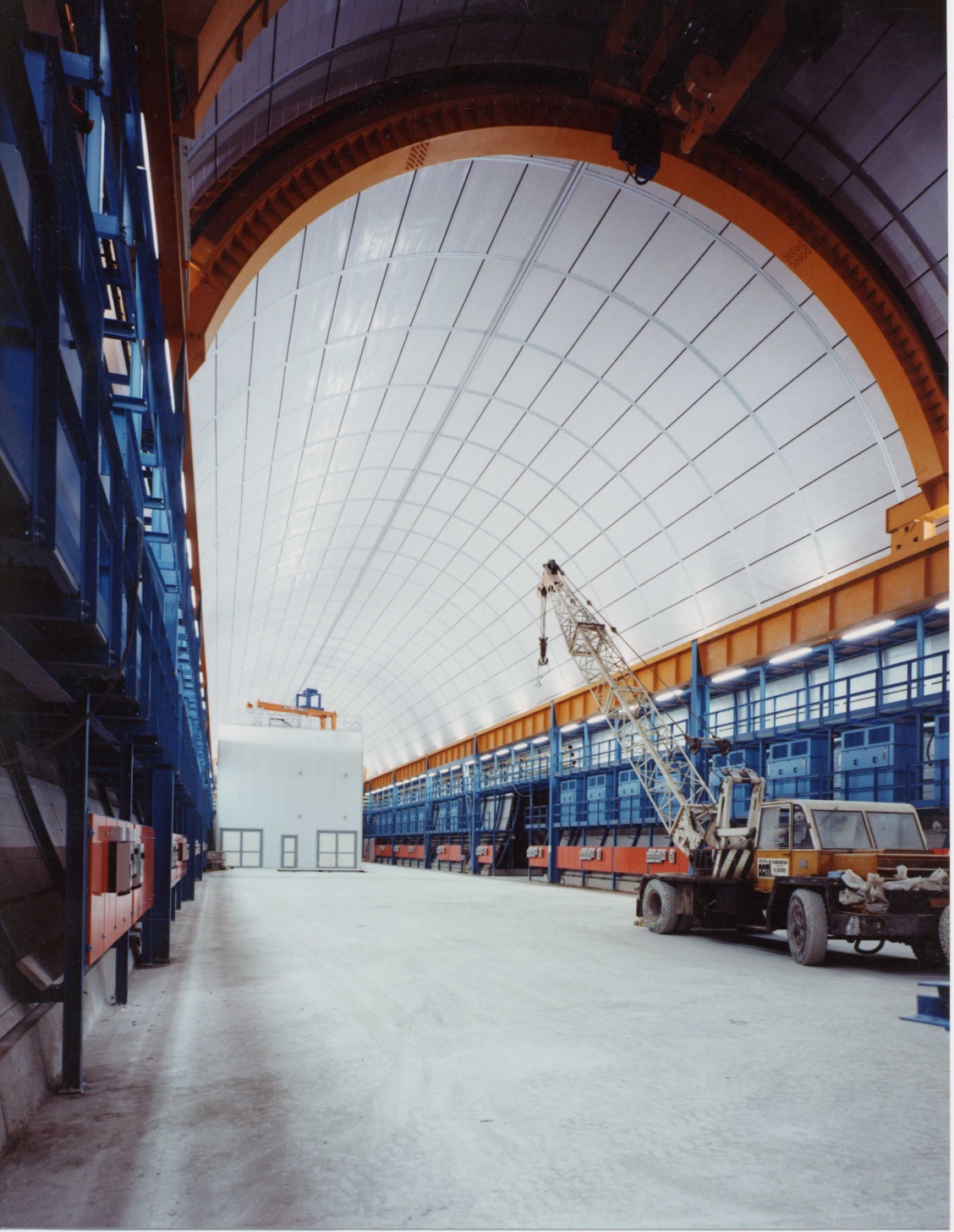 G. Ranucci INFN Milano (Italy) MUOGRAPHERS14 - Tokyo
The LNGS Laboratory today
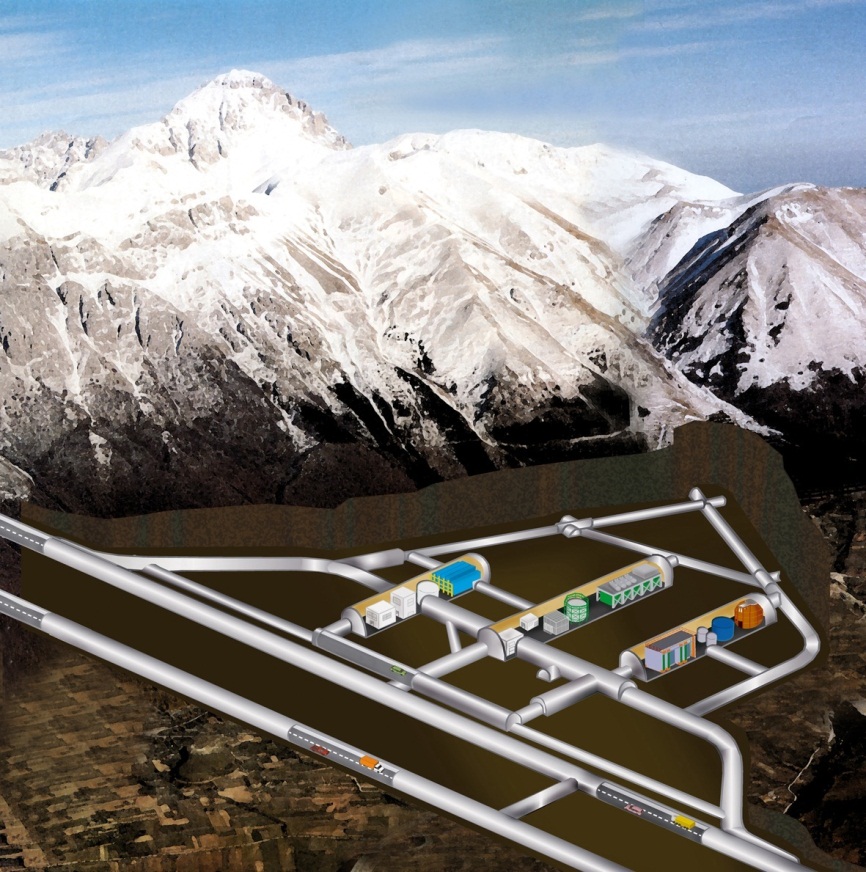 Muon flux: 3.0 10-4 m-2s-1
Neutron flux: 
	2.92 10-6 cm-2s-1  (0-1 keV)
	0.86 10-6 cm-2s-1  (> 1 keV)
Rn in air: 20-80 Bq m-3
Surface: 17 800 m2
Volume: 180 000 m3
Ventilation: 1 vol / 3 hours
3400 m.w.e.
1.1 μ / (m2 h)
G. Ranucci INFN Milano (Italy) MUOGRAPHERS14 - Tokyo
Muon Flux versus depth
LNGS: 10-6 wrt surface
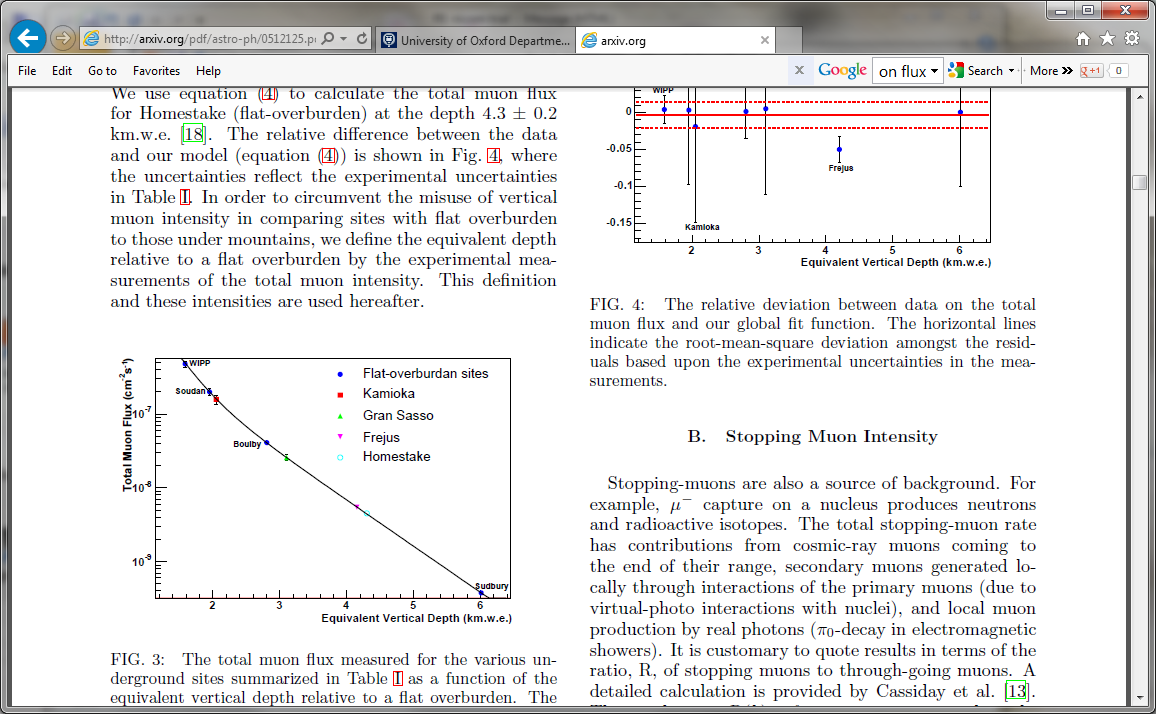 LNGS
Hime and Mei, Phys.Rev. D73 (2006) 053004
G. Ranucci INFN Milano (Italy) MUOGRAPHERS14 - Tokyo
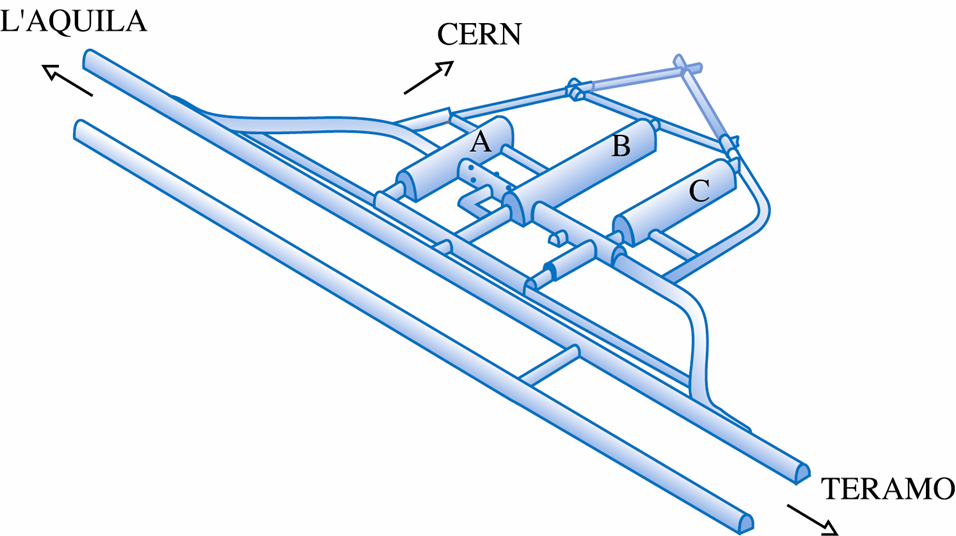 A very busy laboratory
CRESST
XENON 1T
ERMES
GERDA - II
GINGER
ERMES-W
XENON
LVD
LUNA
ICARUS
CUORE
LUNA-MV
DARK SIDE 50
BOREXINO-SOX
VIP
OPERA
LOW ACTIVITY LAB
COBRA
DAMA/LIBRA
G. Ranucci INFN Milano (Italy) MUOGRAPHERS14 - Tokyo
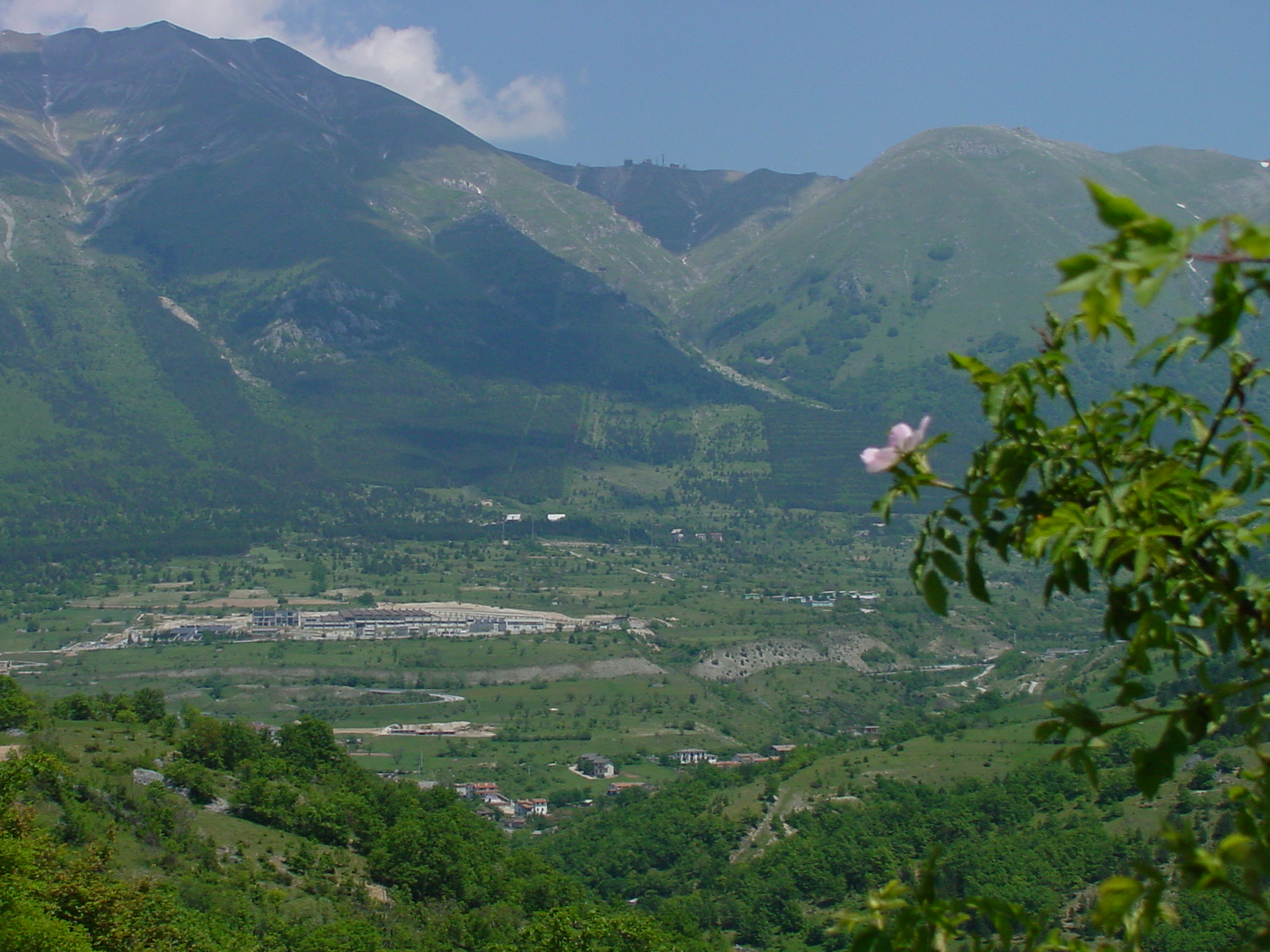 Administration
Public relationships support
Secretariats (visa, work permissions)
Outreach
Environmental issues
Prevention, safety, security
General, safety, electrical plants
Civil works
Chemistry
Cryogenics
Mechanical shop
Electronics
Computing and networks
Offices
Assembly halls
Lab & storage spaces
Library
Conference rooms
Canteen
External facilities
LNGS: international laboratory
G. Ranucci INFN Milano (Italy) MUOGRAPHERS14 - Tokyo
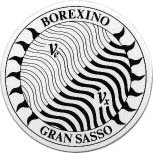 Borexino at Gran Sasso: low energy real time neutrino detection
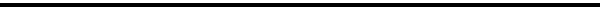 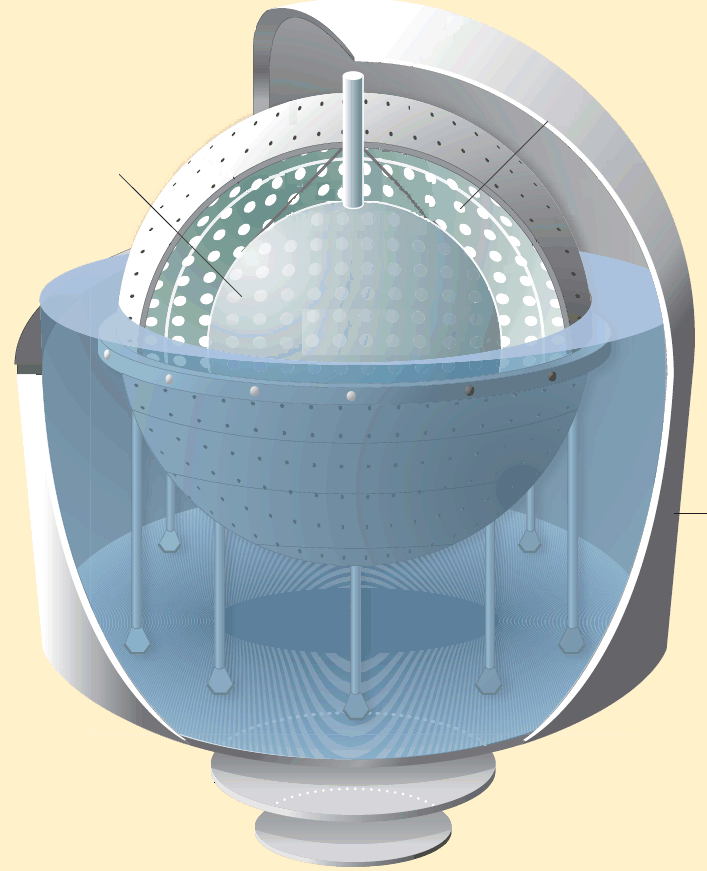 Stainless Steel Sphere:
2212 photomultipliers 
1350 m3
Scintillator:
270 t PC+PPO in a 150 mm 
thick nylon vessel
Nominal FV 100 t
Design based on the 
principle of graded 
shielding
Nylon vessels:
Inner: 4.25 m
Outer: 5.50 m
Water Tank:
g and n shield
m water Č detector
208 PMTs in water
2100 m3
Neutrino electron scattering
     n e -> n e
20 legs
Carbon steel plates
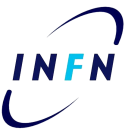 5
G. Ranucci INFN Milano (Italy) MUOGRAPHERS14 - Tokyo
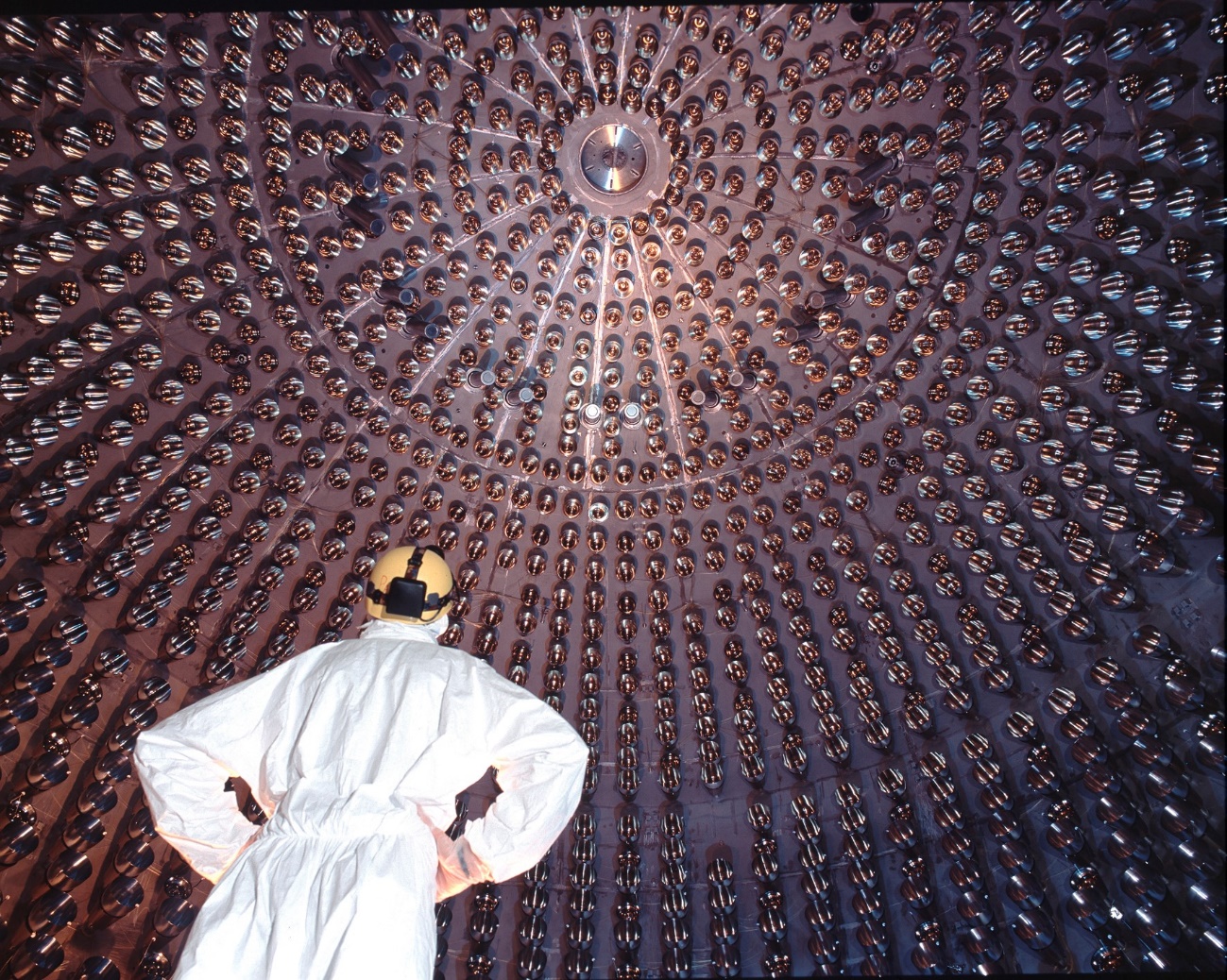 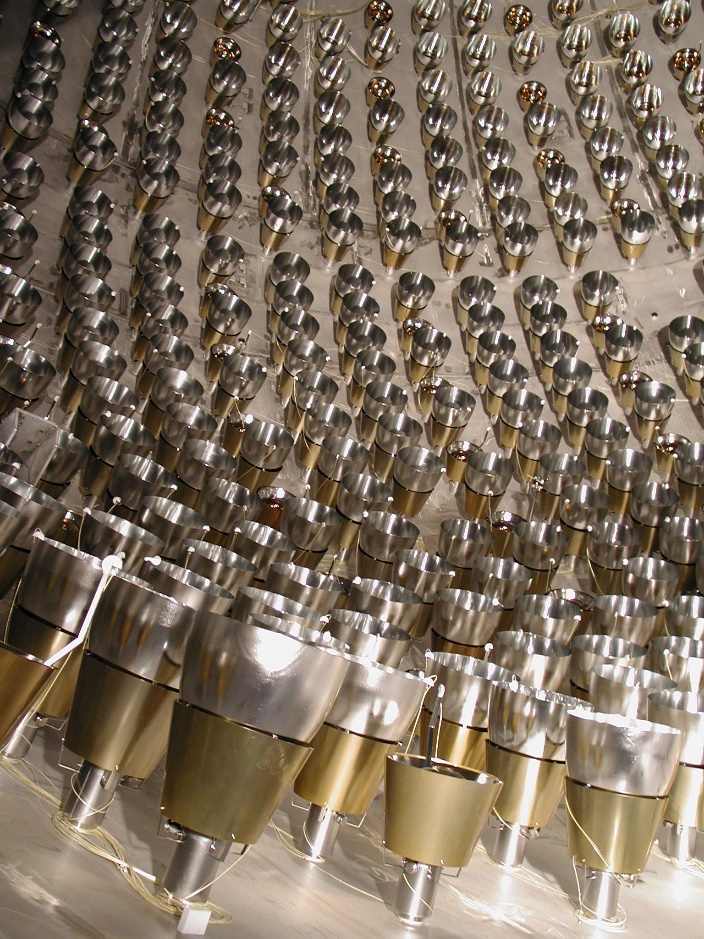 Borexino inner detector
Borexino
Inner vessel installation
May 3, 2004
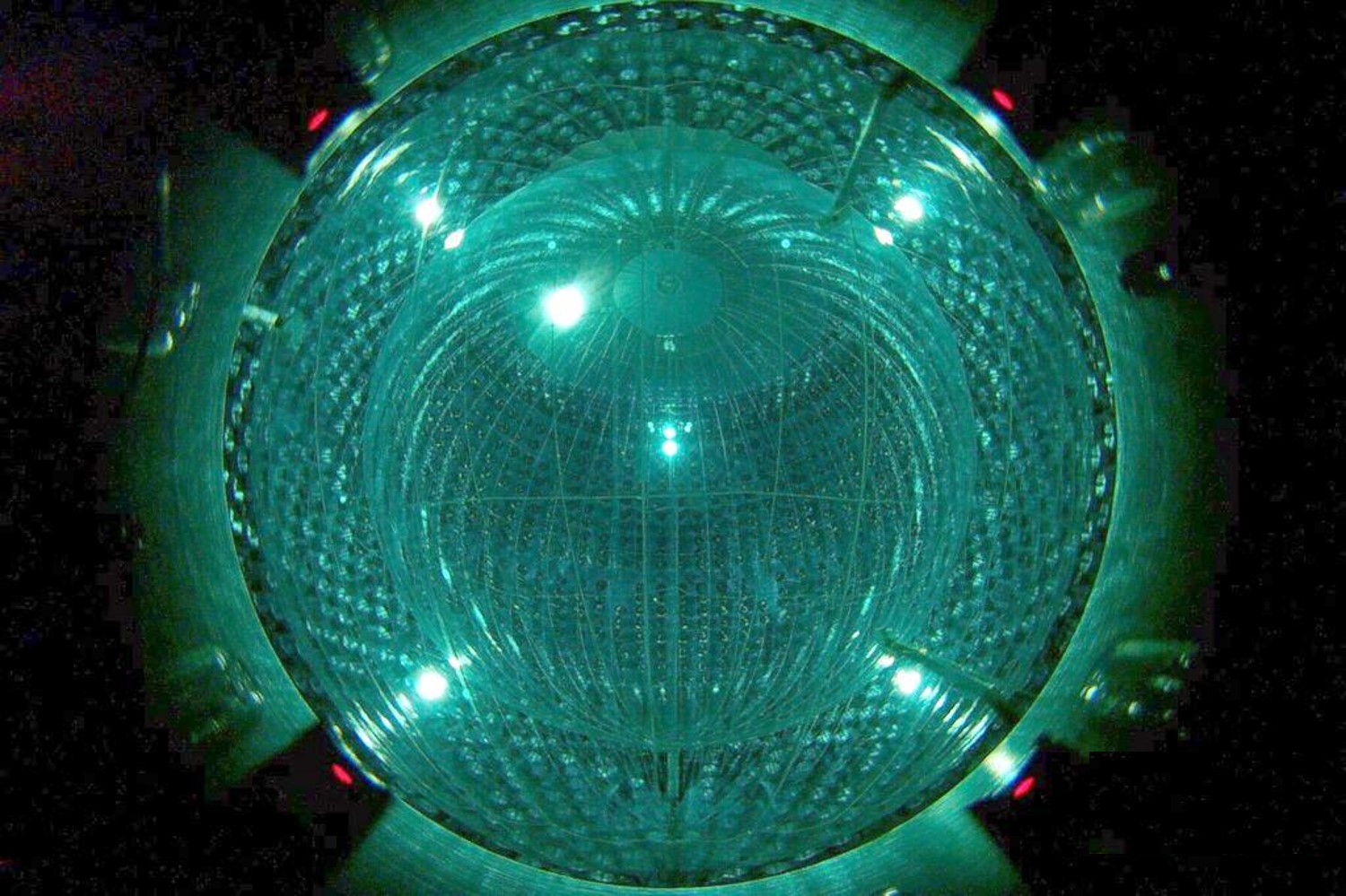 Distinctive features of the detector



Ultra-low background


Thorough calibration of the detector with internal and external sources

A detailed MC able to reproduce accurately the calibration results

High statistics
Data taking sequence
Phase I may 2007 – may 2010
Phase II December 2011 - ………end of 2014
Purification in between
7
G. Ranucci INFN Milano (Italy) MUOGRAPHERS14 - Tokyo
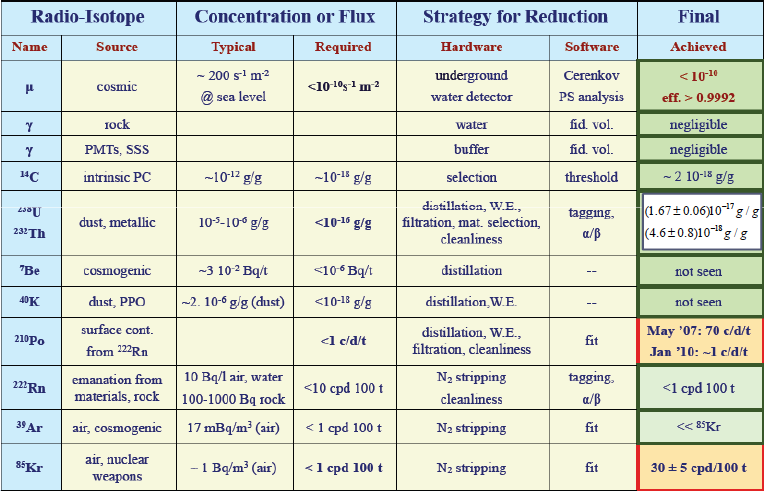 May 2010
Final in phase I
The background saga  the quest for the ultimate purity
0.99992
2.7 x10-18 14 C/12C
5.35 ± 0.5×10−18
3.8 ± 0.8 × 10−18
g/g
20 times better than the design value
Bismuth-210
41.0±1.5±2.3 c/d/100t
8
G. Ranucci INFN Milano (Italy) MUOGRAPHERS14 - Tokyo
Low energy range (0.14-2 MeV) calibration
Energy scale-Resolution 

         
              from 200 keV to 2 MeV
 
         

Beyond 2 MeV: neutron capture on 12C (4 MeV g) and cosmogenic species
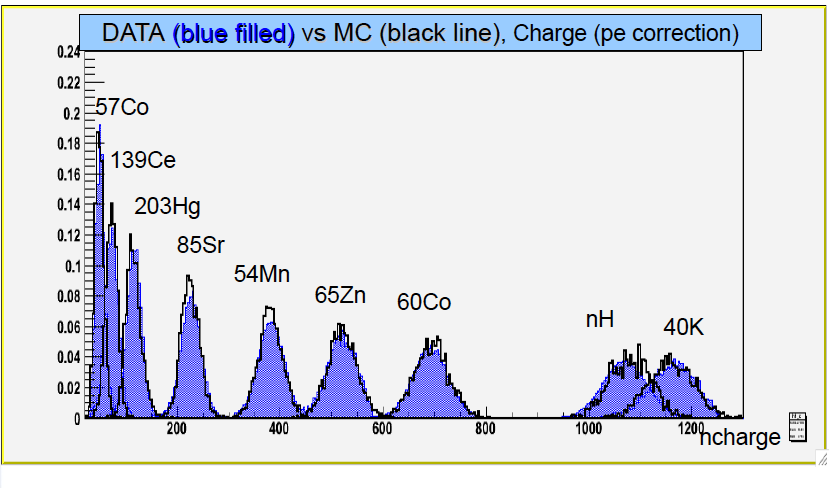 R(m)
@  MC tuned on source results 

@ Determination of Light yield and of the Birks parameter   kB         
     L.Y.       obtained from the calibration sources with MC: ~ 500 p.e./MeV
                      left as free parameter in the total fit in the analytical approach

@  Precision of the energy scale global determination: max deviation 1.5% 

@  Fiducial volume uncertainty:               ( 1 (radon sources)
9
G. Ranucci INFN Milano (Italy) MUOGRAPHERS14 - Tokyo
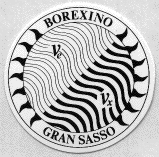 Borexino timeline
Aug.-Oct. 
2011
May 
2010
May 
2007
Phase I
Phase II
Preparation
Planned end of phase II
December 2014
Followed by a new calibration campaign

Measurement of the pp neutrino (Nature) crown achievement of the solar program so far!
Purification
(First) solar 7Be-ν measurement
7Be-ν day-night asymmetry
Low-threshold 8B-ν
First pep-ν detection
Best upper limit on CNO-ν
7Be-ν seasonal modulation

Geo-ν observation at  4σ
(initial phase  II data included)

Muon seasonal variations
Limits on rare processes
Neutrons and other cosmogenics
Measurement of pp-ν flux new milestone 
towards the full solar-n spectroscopy
New  round of the previous measurements
with improved precision  
Short-baseline ν oscillation: SOX
With further purification : 
Measurement of CNO-ν flux (beyond phase II)
16
G. Ranucci INFN Milano (Italy) MUOGRAPHERS14 - Tokyo
Perspectives for phase II
Further possible achievements based on improved backgrounds after the purification 
 
Th< 9 10-19 g/g  95% C.L.
U < 8 10-20 g/g  95% C.L.
Kr< 7.1 cpd/100 tons  95% C.L.


210Bi=25.5 +- 1.8 cpd/100t  
 
210Po = 97 +- 3 cpd/100 t
 



Improved 7Be, 8B, and pep More stringent test of the profile of the Pee survival probability sub-leading effect in addition to MSW, new physics, NSI?

Improved 7Be  some hint about metallicity?

CNO is the ideal metallicity discriminator  more purification !  beyond the present phase II 210Bi is the challenge
Purification (water extraction and nitrogen stripping) astonishingly effective in further reducing the already ultralow background!!
Evaluated through the delayed coincidence tag
Only residual backgrounds

Po210 factor 100 less than at the beginning of data taking

210Bismuth (the most relevant) factor 2 less than in phase I
Third and final geo-neutrino release at the end of phase II
17
G. Ranucci INFN Milano (Italy) MUOGRAPHERS14 - Tokyo
Geo-neutrinos: anti-neutrinos from the Earth a new probe of Earth's interior
Earth emits antineutrinos		                      whereas Sun shines in neutrinos.
 A fraction of geo-neutrinos from U and Th (not from 40K) are above threshold for inverse b on protons: 

Different components can be distinguished due to different energy spectra: e. g. anti-n with highest energy are from Uranium.
U, Th and 40K in the Earth release heat together with anti-neutrinos, in a well fixed ratio:
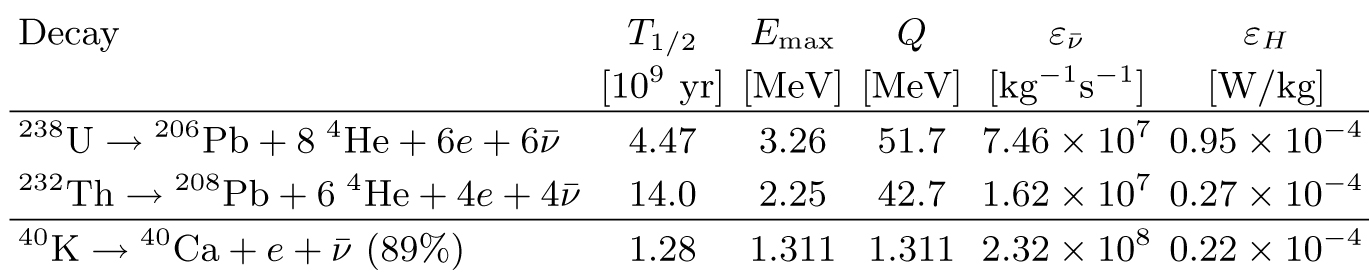 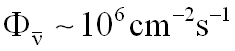 Classical inverse beta decay (IBD) antineutrino detection in liquid scintillation detectors
20
G. Ranucci INFN Milano (Italy) MUOGRAPHERS14 - Tokyo
[Speaker Notes: Geo-neutrinos: what are they? By definition geoneutrinos are the antineutrinos from natural radioactivity inside the Earth. U, Th and 40K in the Earth release heat together with anti-neutrinos: the important point is the well fixed ratio between the heat and anti-neutrinos. If you consider for example the U 238: the decay chain include 8 alpha decay and 6 beta decay, that release 6 anti-neutrinos. The half life is comparable with the age of the Earth, the antineutrino maximal energy is about 3.3 MeV and the Q value of the decay chain is about 52 MeV. At the end you have the antineutrinos production rates for unit mass and unit time, and heat production rates for unit mass and unit time.
So the Earth emits mainly antineutrinos while Sun shines in neutrinos. The order of magnitude of the flux of geo-neutrinos is 10^6 per square cm per second.
A fraction of geo-neutrinos from ONLY U and Th are above threshold for inverse b on protons. In the next we will not consider the 40K decay.
Different components can be distinguished due to different energy spectra: e. g. anti-n with highest energy are from Uranium.]
Two releases so far from Borexino
G. Bellini et al., (Borexino Coll.) Phys. Lett. B 687 (2010) 299 
Only phase I data

  G. Bellini et al., (Borexino Coll.) Phys Lett B 722 4 (2013) 295 
Phase I plus part of phase II
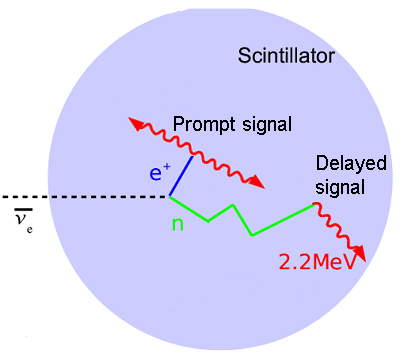 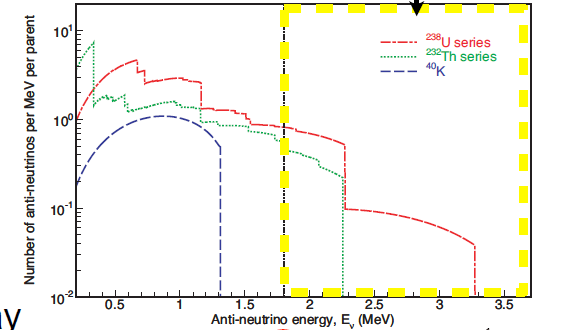 En>1.8 MeV
“prompt signal”
e+:   energy loss + annihilation 
         (2 g 511 KeV each)
“delayed signal”
n capture after thermalization  2.2 g
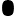 Predicted geo-antins energy spectra
Flux in line with the Earth’s model expectation
Low flux: 3 order of magnitude less than 7Be solar n!
Geo-n probe the U,Th content of the Earth (not K)
Multidisciplinary research: particle physics&geophysics
21
G. Ranucci INFN Milano (Italy) MUOGRAPHERS14 - Tokyo
Spectrum prediction and background in Borexino
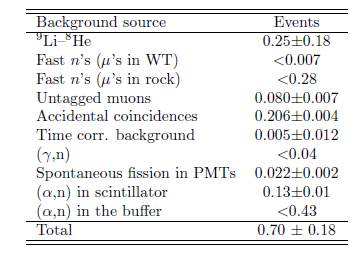 Prediction for Borexino
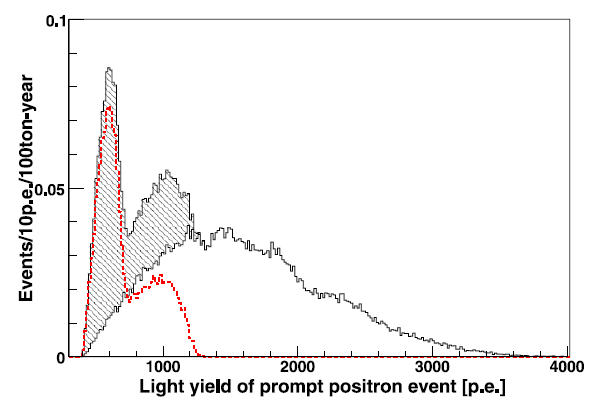 446 reactors 
Data from IAEA
reactors
Geon
Backgrounds that can mimic the delayed coincidence of the IBD reaction
Only 0.70 ±0.18 events in the whole exposure
1MeV≈ 500 p.e.
Reactors anti-ns are the major source of background
At Gran Sasso intrinsic low background measure ( there are not near reactors)
Borexino ultralow contamination very beneficial (accidental, (a,n),                          )
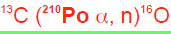 22
G. Ranucci INFN Milano (Italy) MUOGRAPHERS14 - Tokyo
Selection of candidates
Event selection
Qprompt >480 pe
Qdelayed (860,1300) pe
DR (promt-delayed) 1m
Dt  (promt-delayed) (20 ms,1280ms)
Pulse shape discrimination (Gatti filter) <0.015 :delayed events must be “beta like”
Total  cut efficiency determined by Monte Carlo: 0.84±0.01
Large Fiducial Volume: distance from the vessel <25 cm

                 Dynamical vessel shape to follow its variation in time

Exposure             613±26 ton year (vessel shape 1.6%; posit. rec. 3.8%; cut eff 1%)
In total 46  candidates over the entire exposure  how they distribute between geo and reactor components?
23
G. Ranucci INFN Milano (Italy) MUOGRAPHERS14 - Tokyo
Borexino  geo-n  results
Exposure: 613 ton year  (3.69 1031 proton year)
TNU=1ev/ (y  1032 protons)
Unbinned likelihood fit
No  geon signal: rejected at 4.5 s C.L.
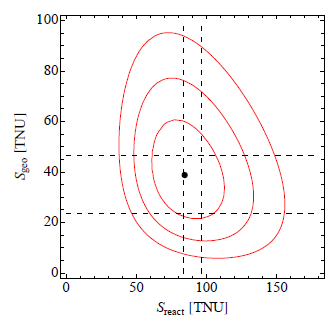 1s expectation
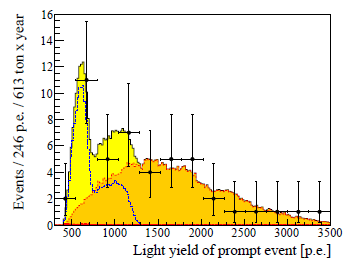 Neat and clean observation with very high statistical confidence level of the signal
geon
reactor
N geo(TNU)
N reactor(TNU)
24
G. Ranucci INFN Milano (Italy) MUOGRAPHERS14 - Tokyo
Hint about U and Th contributions
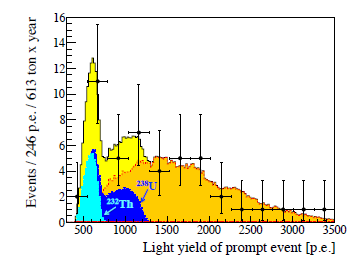 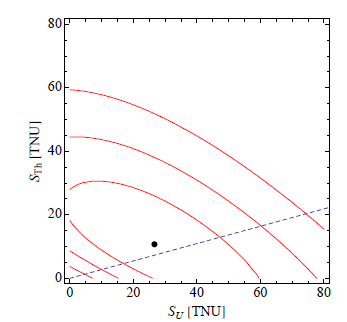 Chondritic U-Th ratio
Best fit
S(238 U)= 26.5  ± 19.5  TNU
S(232 T) = 10.6  ±  12.7 TNU
Fit with  weight of 238U and 232Th spectra free
Obviously large uncertainty but close to the expected chondritic ratio
25
G. Ranucci INFN Milano (Italy) MUOGRAPHERS14 - Tokyo
Model comparison
+1s
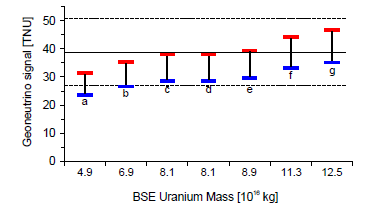 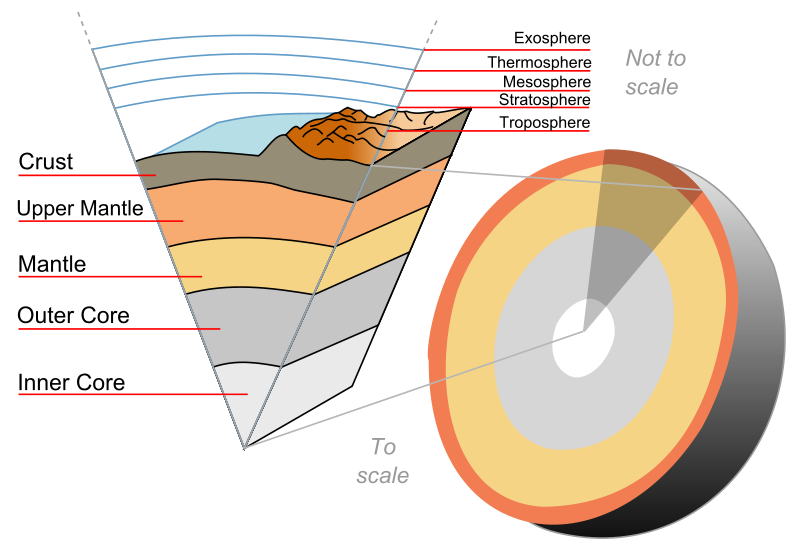 Borexino result
-1s
Crust contribution: from local geolog. 
          Mantle contribution: BSE Earth models
Borexino result compared with  various variants of the BSE  model (see our paper for details)
Result broadly consistent with expectation
But we cannot yet discriminate between different models
In conclusion a successful demonstration that geo-neutrinos can be a powerful probe of the interior of our planet
26
G. Ranucci INFN Milano (Italy) MUOGRAPHERS14 - Tokyo
Conclusions
The following key items:

the unprecedented purity of the detector 
the depth of the Gran Sasso Laboratory
the absence of nuclear power plants surrounding  Gran Sasso

allowed Borexino to observe a neat and clean geo-n signal despite the inherent low statistics of the detection

Borexino has therefore greatly contributed to demonstrate the possibility to exploit the geo-v from Earth as a potential powerful probe of the interior of our planet  

At the end of its lifetime Borexino will provide a third release of the geo-n measurement
27
G. Ranucci INFN Milano (Italy) MUOGRAPHERS14 - Tokyo